Discrepancy and Optimization
Nikhil Bansal
(CWI and TU/e)
Discrepancy: What is it?
Study of irregularities in approximating the continuous by the discrete.


Original motivation: Numerical Integration/ Sampling
How well can you approximate a region by discrete points ?
Discrepancy: What is it?
Problem: How uniformly can you distribute n points in a grid.
        
          “Uniform” : For every axis-parallel rectangle R
          | (# points in R)  -  (Area of R) |    should be low.
Discrepancy:  
Max over rectangles R
|(# points in R) – (Area of R)|
R
n1/2
n1/2
Distributing points in a grid
Problem: How uniformly can you distribute n points in a grid.
        
          “Uniform” : For every axis-parallel rectangle R
          | (# points in R)  -  (Area of R) |    should be low.
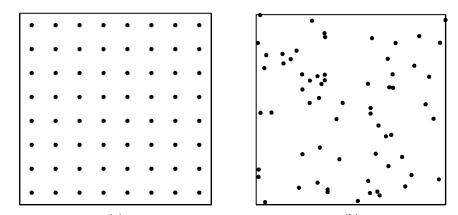 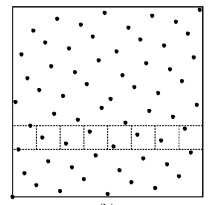 n= 64
points
Uniform
Random
Van der Corput Set
n1/2 discrepancy
n1/2 (loglog n)1/2
O(log n) discrepancy!
Quasi-Monte Carlo Methods
*Different constant
of proportionality
Combinatorial Discrepancy
S3
S4
S1
S2
Tusnady’s problem
Input:  n points placed arbitrarily in a grid.
            Sets =  axis-parallel rectangles

Discrepancy: max over rect. R    ( |# red in R - # blue in R| )
Application: Dynamic Data Structures
N weighted points in a 2-d region. 
Weights updated over time.

Query: Given an axis-parallel rectangle R, 
determine the total weight on points in R.

Goal: Preprocess   (in a data structure)
Low query time
Low update time (upon weight change)
Example
What about other queries?
Applications
CS:  Computational Geometry, Approximation, Complexity, Differential Privacy, Pseudo-Randomness, …

Math: Combinatorics, Finance, Dynamical Systems, Number Theory, Ramsey Theory, Algebra,  Measure Theory, …
Matrix View
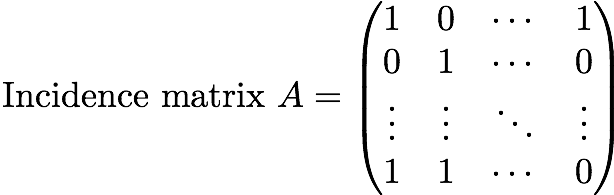 Rows: sets
Columns: elements
Optimization
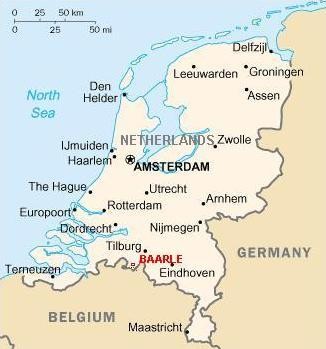 Jobs
Machines
Scheduling
Clustering
Travelling Salesman
relaxation
rounding
Rounding
x
Ax=b
(-1)
Key Point: Low discrepancy
coloring guides our updates!
A
(+1)
Rounding: The Catch
LSV’86 result guarantees existence of good rounding.

But, how to find it efficiently  (poly time)? 
Nothing known until recently.
Questions around Discrepancy bounds
Combinatorial: Show good coloring exists
Algorithmic: Find coloring in poly time

Lower bounds on discrepancy (do not focus here)
Combinatorial (3 generations)
0)  Linear Algebra (Iterated Rounding) 
     [Steinitz, Beck-Fiala, Barany, …]

1)  Partial Coloring Method: 
     Beck/Spencer early 80’s:  Probabilistic Method + Pigeonhole
     Gluskin’87:  Convex Geometric Approach

     Very versatile (black-box)
      Loss adds over O(log n) iterations 

2)  Banaszczyk’98: Based on a deep convex geometric result
     Produces full coloring directly (also black-box)
Brief History  (combinatorial)
Algorithmic history
Several Successes
Meta-Problem:  Ideas for discrepancy lead to new rounding techniques for optimization problems

Bin Packing

Combines randomized and iterated rounding  [B., Nagarajan’16, …]
(two very powerful but quite orthogonal approaches)

Big Goal:  

Currently algorithm design: quite adhoc, problem specific approaches.
Discover general principles that unify + improve existing approaches
4
3
2
4
!
1
2
3
1
Optimization in Practice
Model your program as (mixed) integer program.
Use solver like CPLEX or Gurobi

Various heuristics: Branch & bound, Cutting planes, Preprocessing, …

Big mystery why they work so well (on real world instances)

Could we explain/understand this success theoretically?
Could techniques from discrepancy help in improving heuristics?

Workshop: Discrepancy theory and Integer Prog. (Jun 11-15, CWI)
(more info on Daniel Dadush’s webpage)
Questions!